Distributed Generation (DG) 
Interconnection and Registration with ERCOT
Emerging Technologies Working Group (ETWG)
February 19,  2015
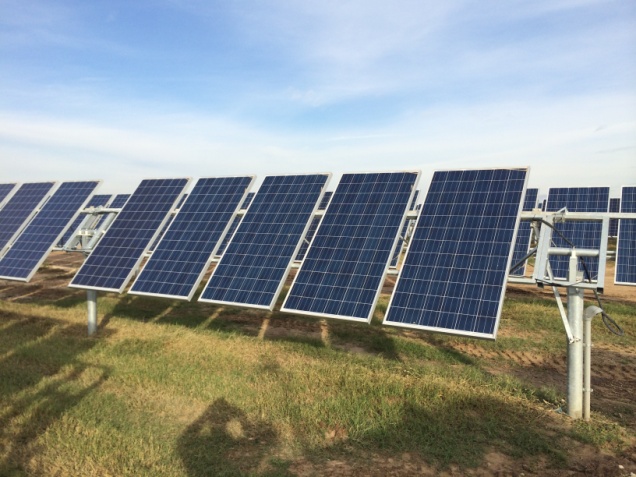 Hugo E. Mena,
B.Sc., M.Sc. , P.E.
Chief Engineer
Electric Power Engineers, Inc.

Vice-Chair - ETWG
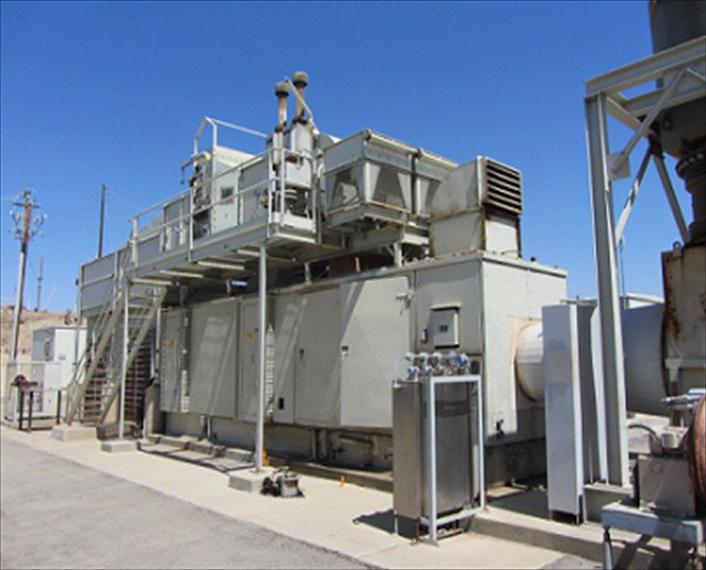 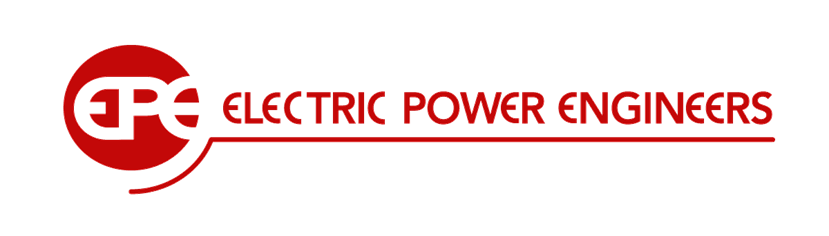 In business since 1968
Offers consulting services to electric utilities and private generators, in particular renewable energy generators
Specializes in:
Transmission grid deliverability analysis
Distribution/Transmission planning
Management of grid interconnection
Congestion and curtailment analysis
Market pricing and nodal analysis
Design & Equipment grid compliance
Project testing and inspection
Overview
Generator Interconnection Basics
Distributed Generation (DG)
DG Interconnection
ERCOT DG Registration
Summary / Conclusion
Questions to Debate
Q&As
Generator Interconnection Basics
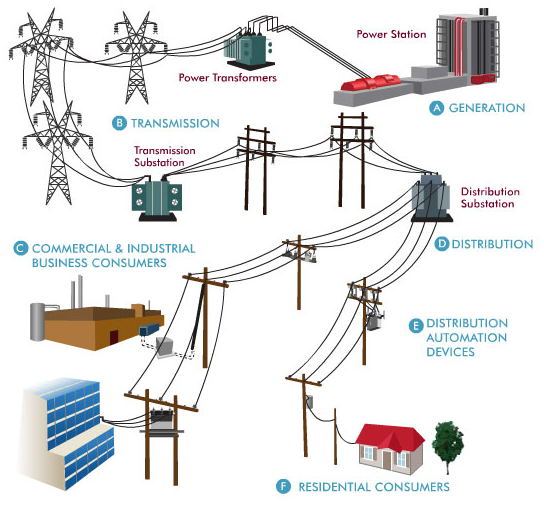 Interconnection to the Transmission/ Distribution Grid is  the first step in the process necessary for a generator to deliver/sell energy to load.
Generator Interconnection Basics 	cont’d
First three questions to determine the guidelines for the Interconnection Process:

What is the Size of the Generator?
Where will the Generator interconnect?
Will the generator participate in the “Market”?
Generator Interconnection Basics 	cont’d
What is the Size of the Generator?
Distribution Interconnection < 1 MW: Small commercial or residential systems behind the meter applications to offset load. Typically no studies are required for projects less than 20 kW. 
Distribution Interconnection > 1 MW: Greater than 1 MW, less than 10 MW, and connected to a voltage less than 60 kV.  Interconnection Study should be completed by Distribution Provider.
Transmission Interconnection : Projects greater than 10 MW and connected to 60 kV or greater.  Two study stages, the ERCOT Screening Study and the Transmission Provider Full Interconnection Study.
Generator Interconnection Basics 	cont’d
Where will the Generator interconnect?

Transmission or Distribution interconnection?

Determine the Point of Interconnection

Identify the service provider
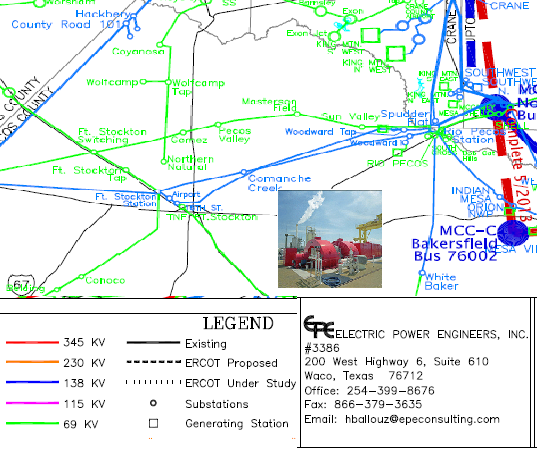 Generator Interconnection Basics 	cont’d
Will the generator participate in the “Market”?

ERCOT Registration is needed for both distribution and transmission projects.
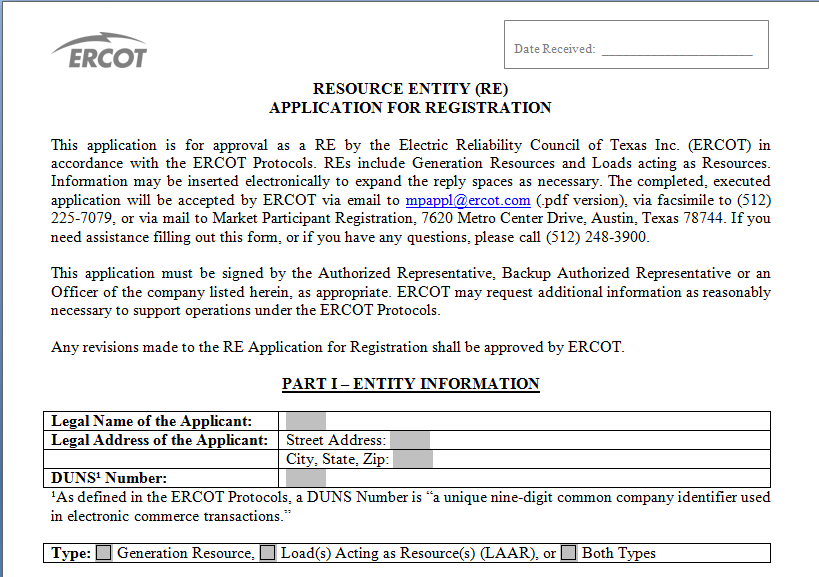 Generator Interconnection Basics 	cont’d
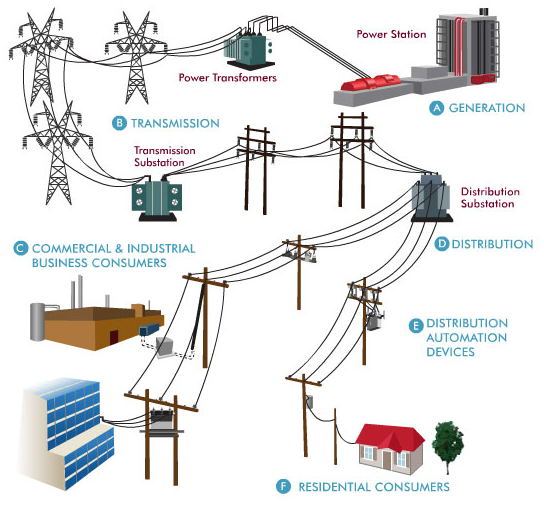 Distributed Generation (DG)
The ERCOT Nodal Protocols define Distributed Generation (DG) as:
An electrical generating facility located at a Customer’s point of delivery (point of common coupling) ten megawatts (MW) or less and connected at a voltage less than or equal to 60 kilovolts (kV) which may be connected in parallel operation to the utility system. 
Additionally, the Nodal Protocols define Distributed Renewable Generation (DRG) as:
An electric generation with a capacity of not more than 2,000 kW provided by a renewable energy technology that is installed on a retail electric Customer’s side of the meter.
DRG is considered as a subset of DG
DG Interconnection
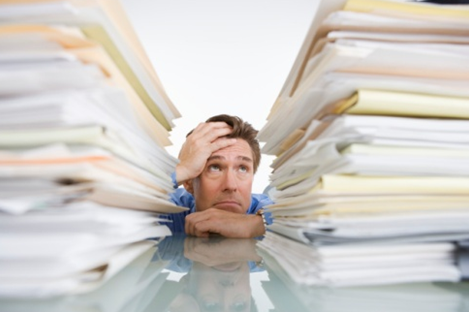 Applications…
Studies…
Agreements…
DG Interconnection   	cont’d
Once a project location has been identified, contact the applicable Distribution Service Provider (DSP) to discuss connecting to their system and request the applicable forms for the Interconnection Application. 
Submit Interconnection Application – PUC Texas required data and additional technical data as required by DSP.
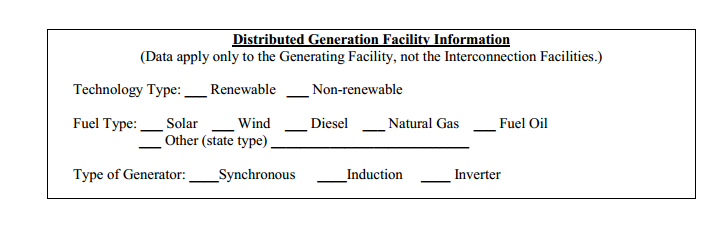 DG Interconnection   	cont’d
DSP Application Review and Studies
Studies will depend on the size and the location of the Project
Fees will apply to complete the studies
Results of the Studies will identify any facilities needed to interconnect the Project as well as any distribution system upgrades
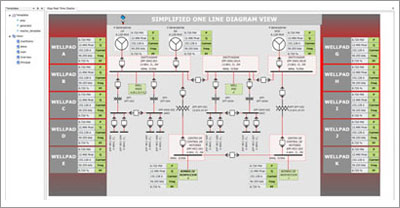 DG Interconnection   	cont’d
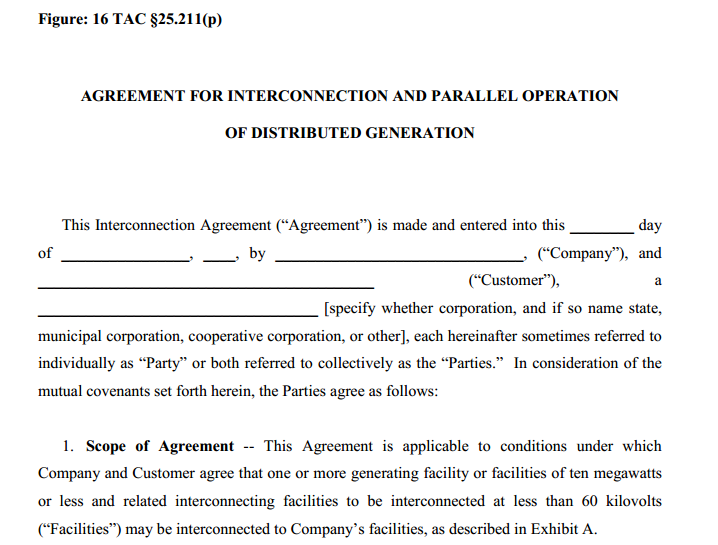 Interconnection Agreement (IA) 

PUC Texas developed an IA for distributed generation.  The IA allows for DSPs to include facilities information under Exhibit A.
DG Interconnection   	cont’d
Technical information required for studies varies by DSPs.  
No system wide distributed generation queue or list of projects under study.  
One yearly report per DSP submitted to PUC.
Requirements vary from utility to utility.  
Distribution wheeling charges may apply to generation projects that want to participate in the ERCOT Wholesale Energy Market.
DG Interconnection   	cont’d
Little information available to ERCOT for current DG projects.
DG is not required to provide Real-Time data via Telemetry.
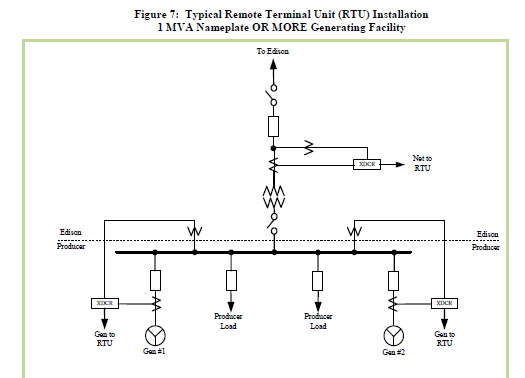 ERCOT DG Registration
DG projects that want to participate in the ERCOT Wholesale Energy Market and are greater than 1 MW, will need to register with ERCOT. 
Individual DG Resource installations of less than 1 MW and for which production nets with customer load are not required to be registered with ERCOT.
DG is not required to be part of the Network Operations Model and the Qualified Scheduling Entity (QSE) is not required to provide Real-Time data via Telemetry. 
DG units are not dispatched by ERCOT’s Security Constrained Economic Dispatch (SCED) engine.
ERCOT DG Registration	cont’d
DG has two metering options: 
ERCOT Polled Settlement (EPS) meter or 
TDSP-Read Generation Meter. 
EPS Meter data will be included in Initial, Final and True-Up Settlements per the settlement calendar.   
TDSP-Read meter data will be applied for Settlement by Operating Day once data is received from the TDSP, generally on a monthly basis.
DG resources are settled at the appropriate Load Zone Price.
Summary / Conclusion
DG interconnection application requirements vary by DSP for DG projects.
A universal interconnection agreement is already available from PUC Texas and it is being used by DSPs.  
DG projects greater than 1 MW must register with ERCOT to be able to participate in the Wholesale Market.  
DG settlement will be paid at the appropriate Load Zone Price. 
No telemetry requirement for DG projects.
Questions to Debate
Should ERCOT take a more active role with DG projects interconnection?

Will a DG interconnection list benefit the market? 

What benefits does the registration bring to developers other than participating in the Wholesale Market?

Should new DG installations operating in the Wholesale market be required to provide real-time telemetry?
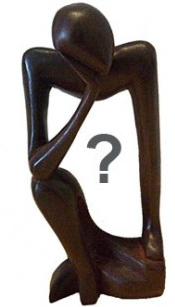 Q&As
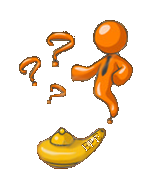 Hugo E. Mena, P.E.
Chief Engineer
Electric Power Engineers, Inc.

hmena@epeconsulting.com